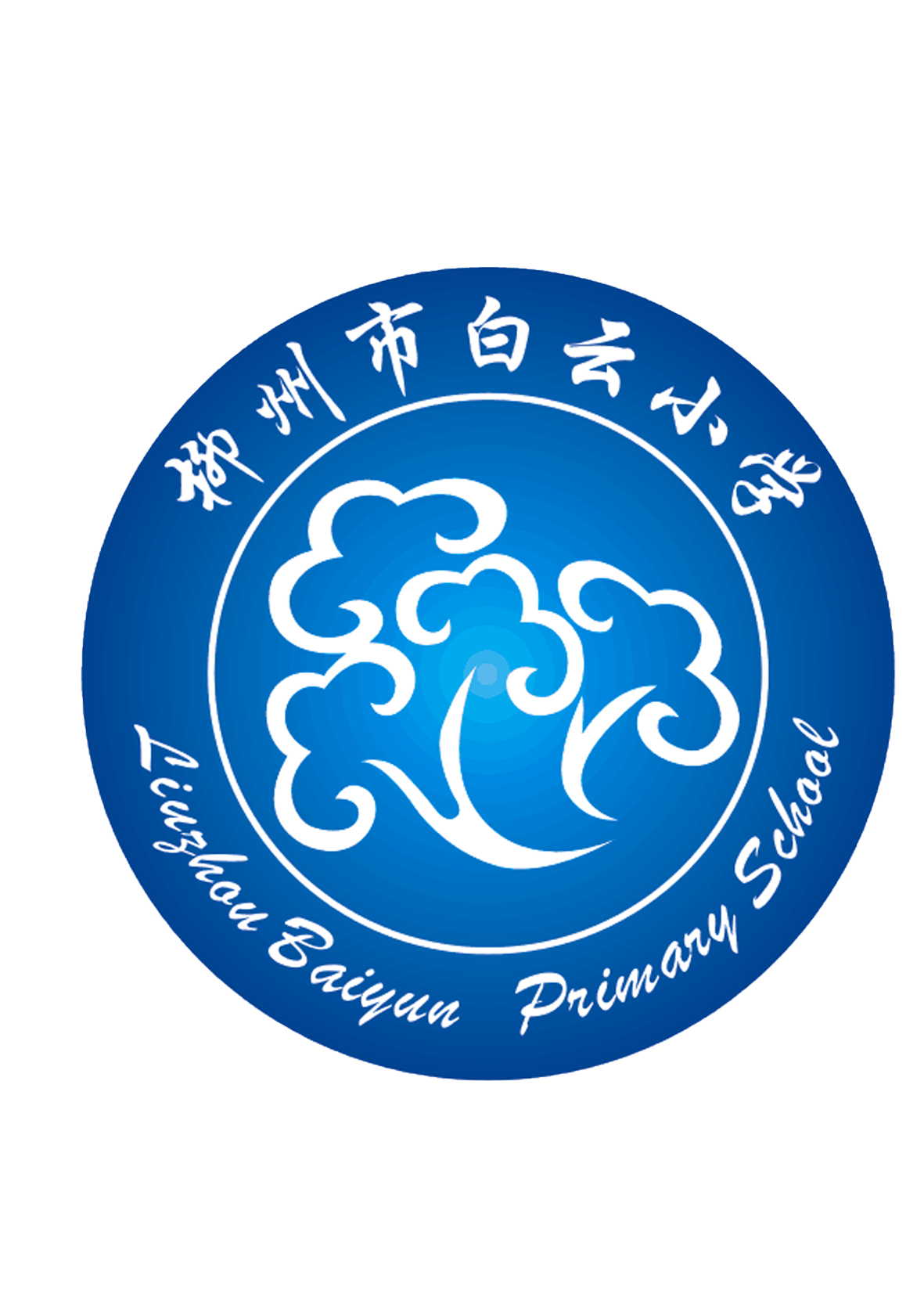 小学数学人教版第三册  第五单元
观察物体（二）
柳州市白云小学    数学团队
[Speaker Notes: www.33ppt.com]
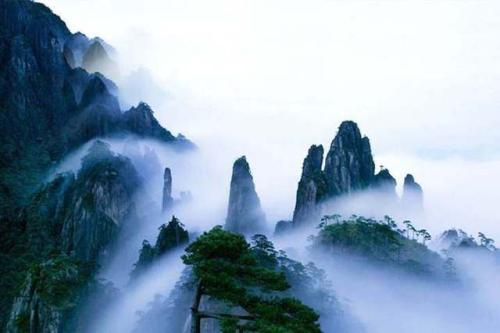 《题西林壁》 
       苏 轼

横看成岭侧成峰


远近高低各不同


不识庐山真面目


只缘身在此山中
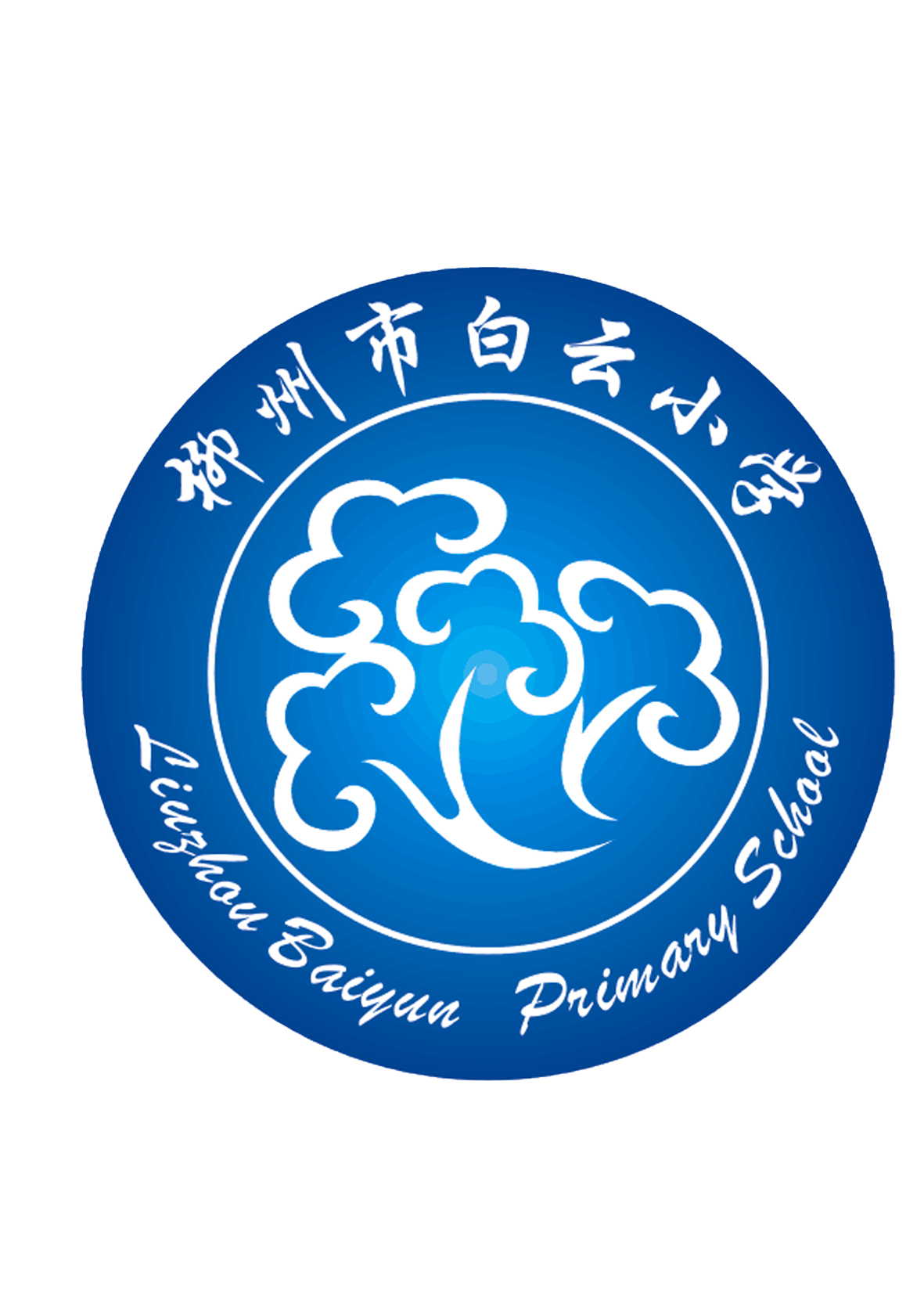 自主探究
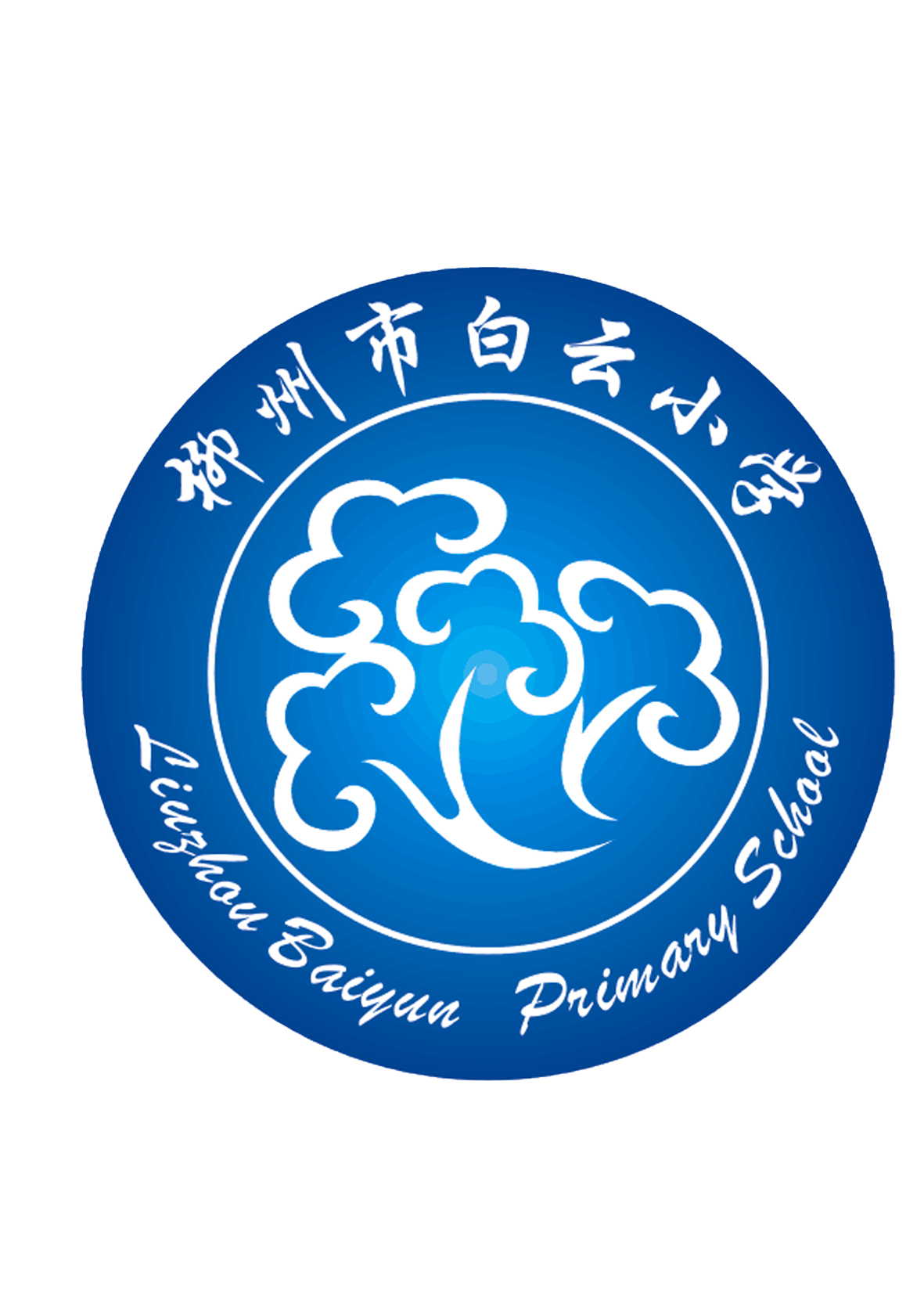 自主探究
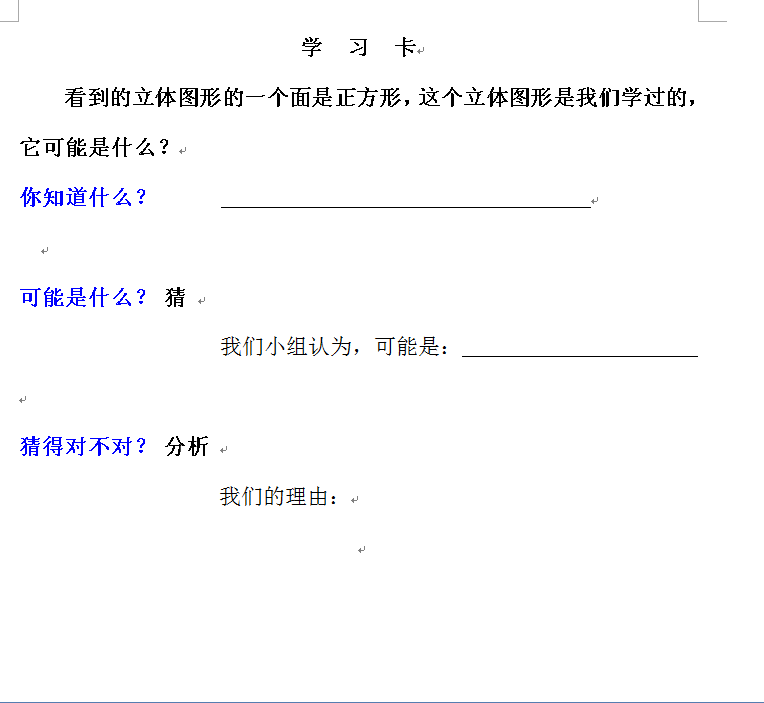 学习要求：
1.独立完成
2.讨论
3.猜测
[Speaker Notes: www.33ppt.com]
巩固练习  提升能力
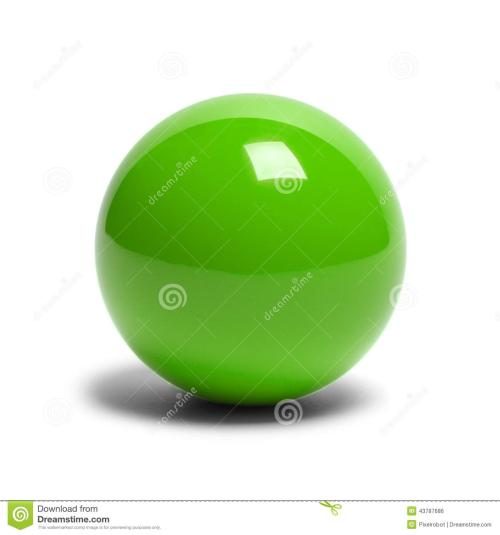 1
球
2
圆锥体
3
圆柱
猜一猜：可能是什么？并说说理由
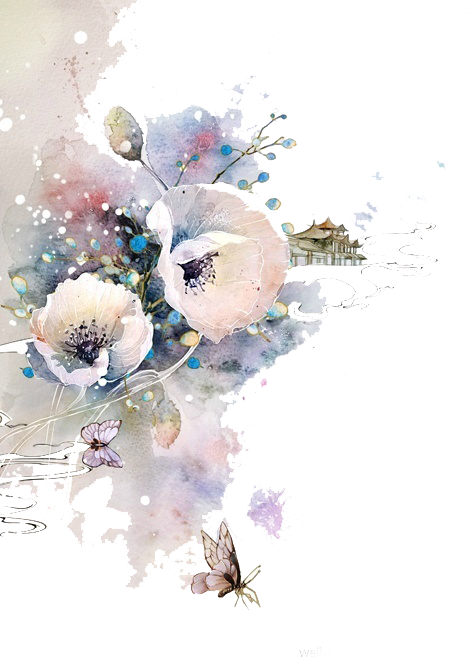 白云数学团队
[Speaker Notes: www.33ppt.com]